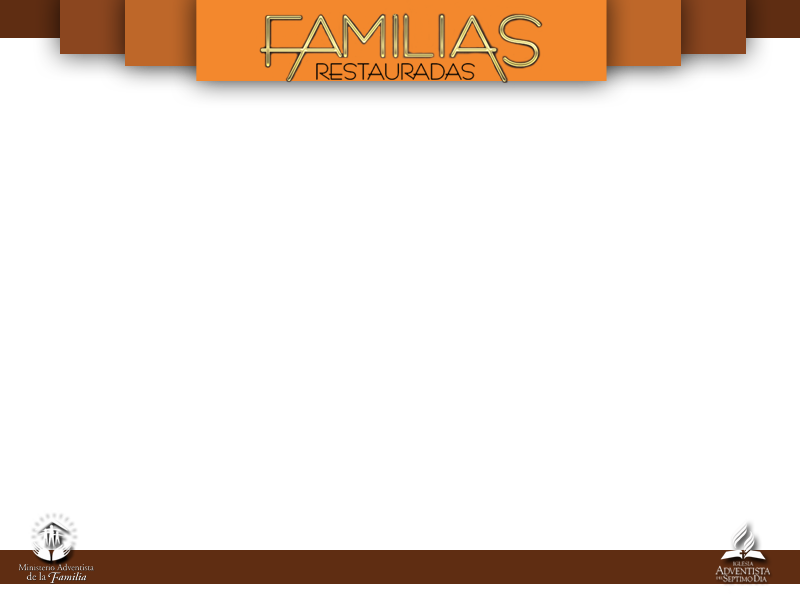 “Después de estas cosas había una fiesta de los judíos, y subió Jesús a Jerusalén. Y hay en
Jerusalén, cerca de la puerta de las ovejas, un estanque, llamado en hebreo Betesda, el cual tiene cinco pórticos. En éstos yacía una multitud de enfermos, ciegos, cojos y paralíticos, que esperaban el movimiento del agua...
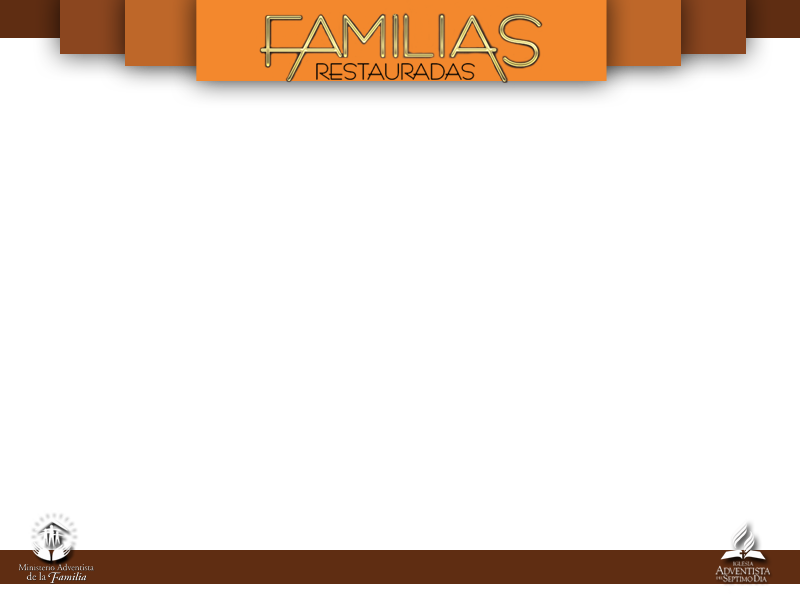 ... Porque un ángel descendía de tiempo en tiempo al estanque, y agitaba el agua; y el que primero descendía al estanque después del movimiento del agua, quedaba sano
de cualquier enfermedad que tuviese. Y había allí un hombre que hacía treinta y ocho años que
estaba enfermo”.
Juan 5:1-5
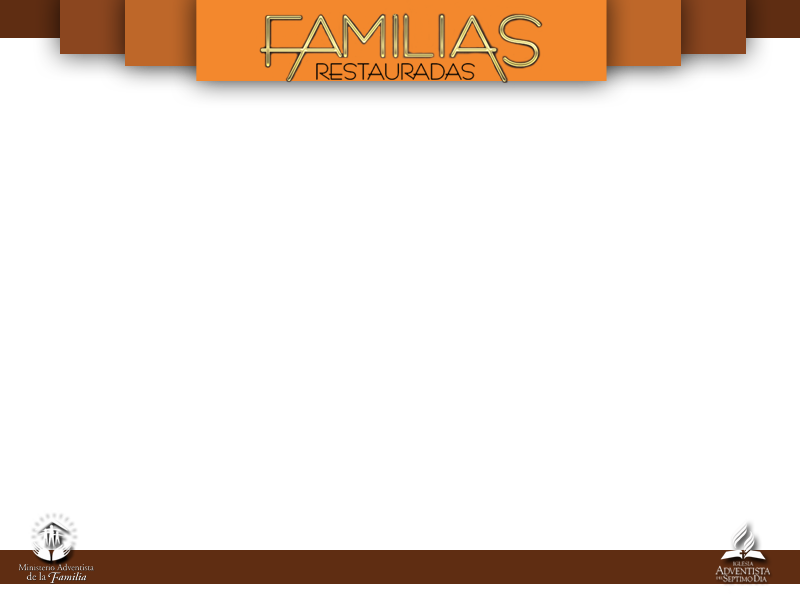 Después de estas cosas había una fiesta de los judíos, y subió Jesús a Jerusalén.
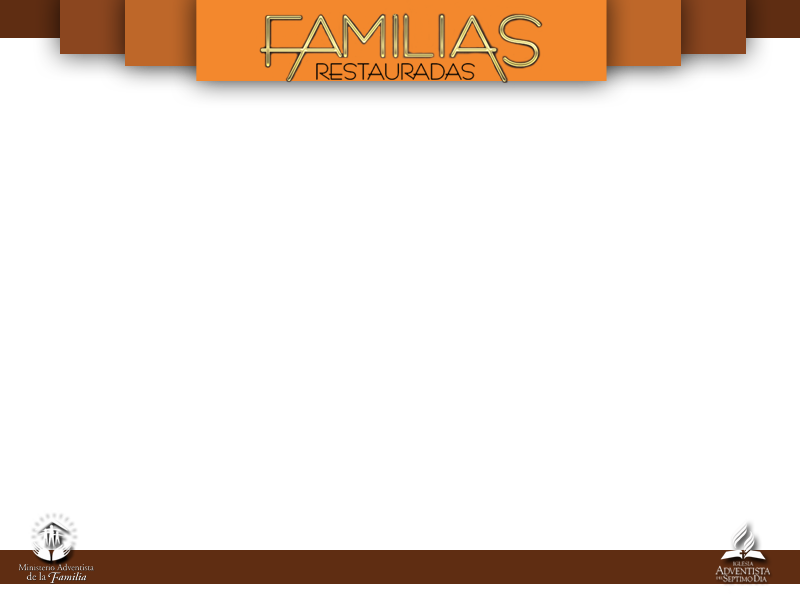 Mira al futuro y vive el presente.
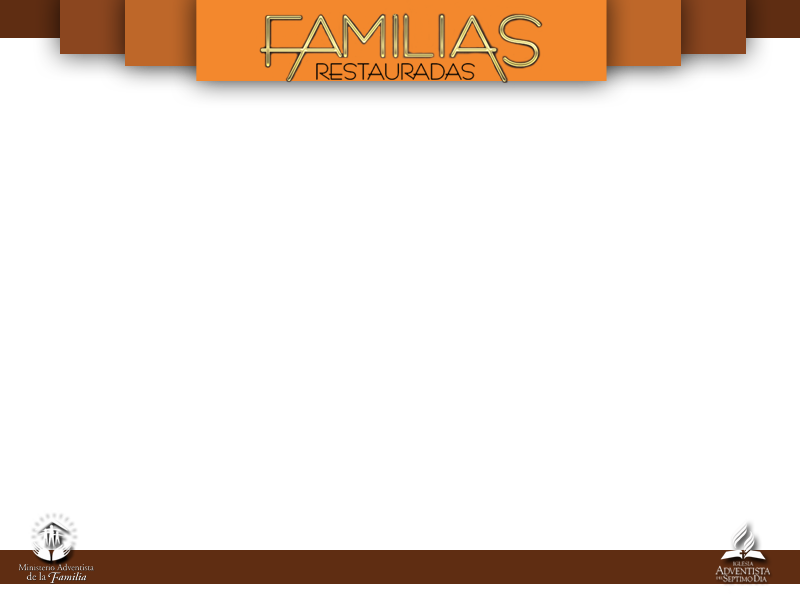 LA VERDAD SOBRE EL ESTANQUE DE BETESDA
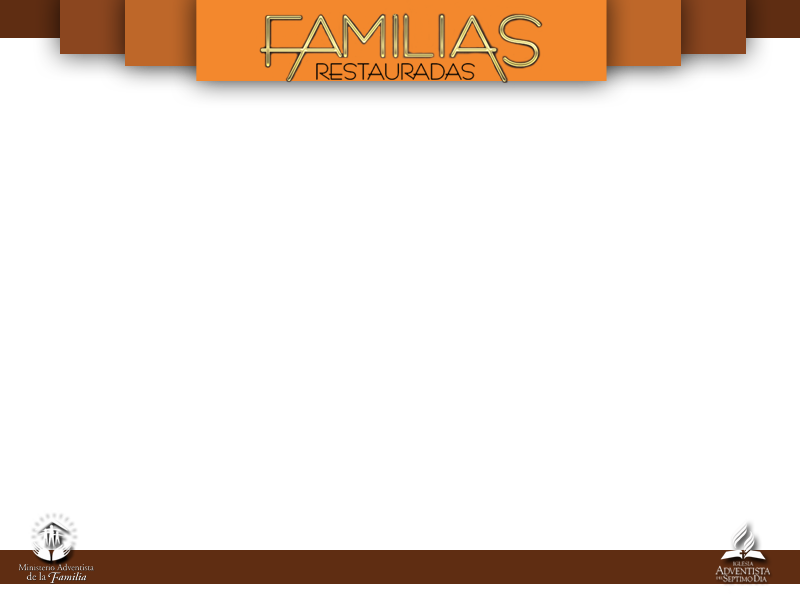 “Yo he venido para que tengan vida, y para que la tengan en abundancia”.
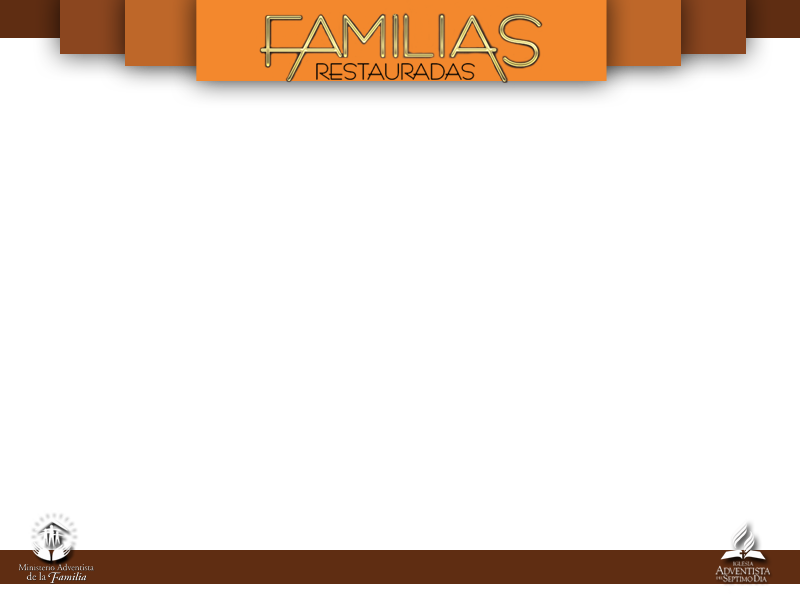 La vida es una fiesta. Pero, en todo momento, tengan la certeza de que Jesús está presente en la fiesta, pues Jesús subió a una fiesta en Jerusalén.
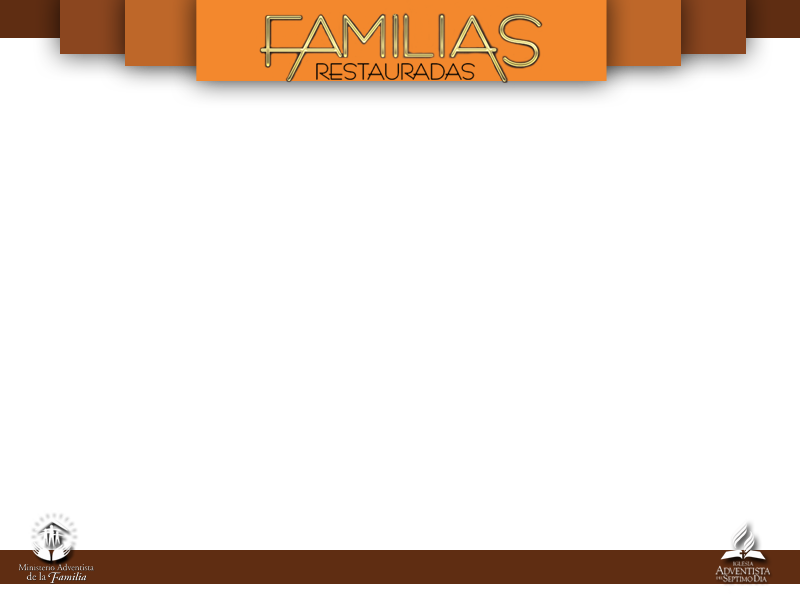 En Jerusalén había un estanque;
el estanque de Betesda. Betesda en hebreo quiere decir “gracia”. Ese estanque estaba cerca de la
puerta de las ovejas.
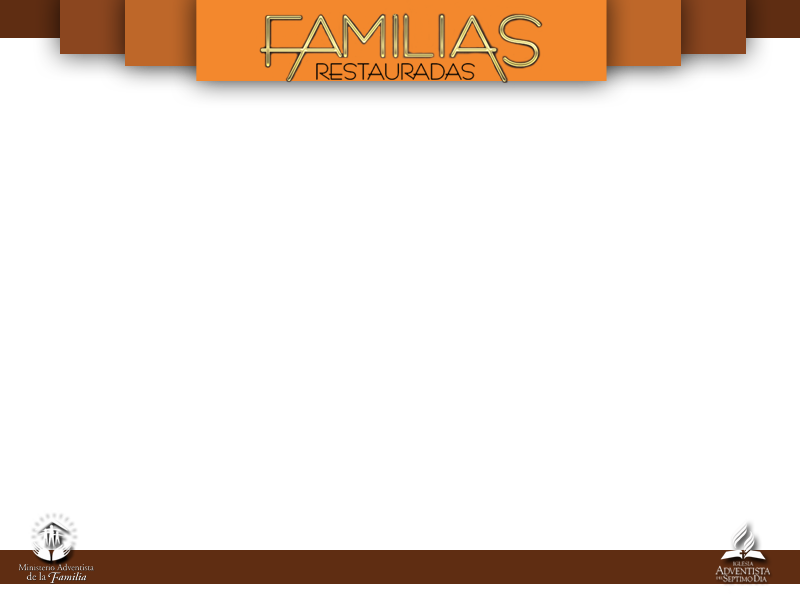 ¿Esperando qué?
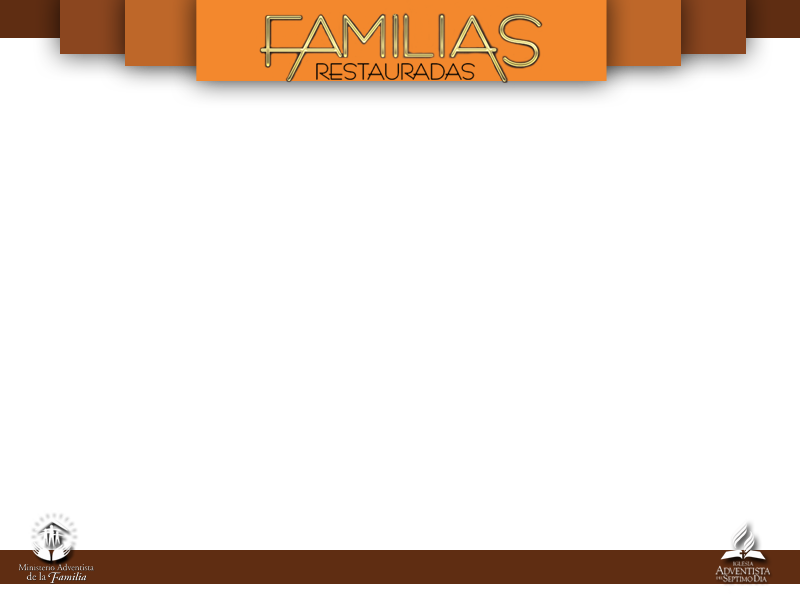 La Biblia no registra ningún caso de que un día un ángel hubiese agitado las aguas y un enfermo
se hubiera curado.
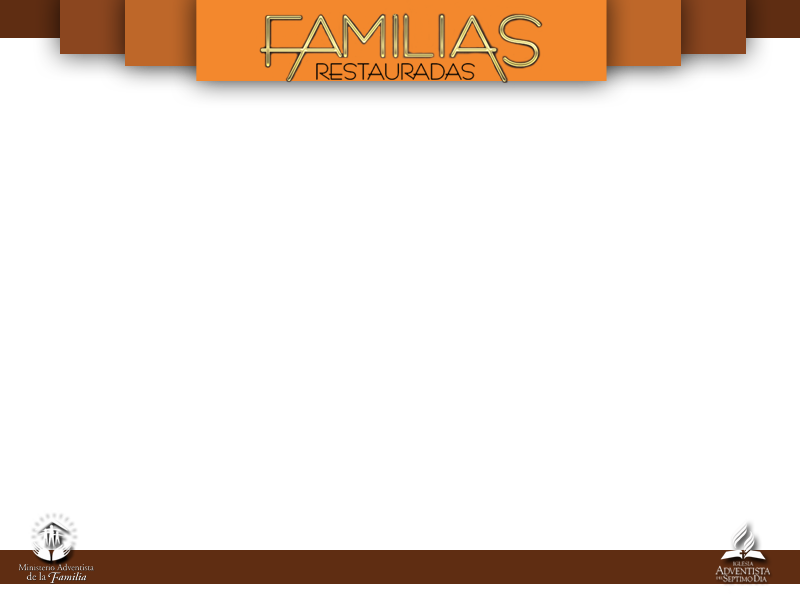 CORRER DETRÁS DE LA CURA
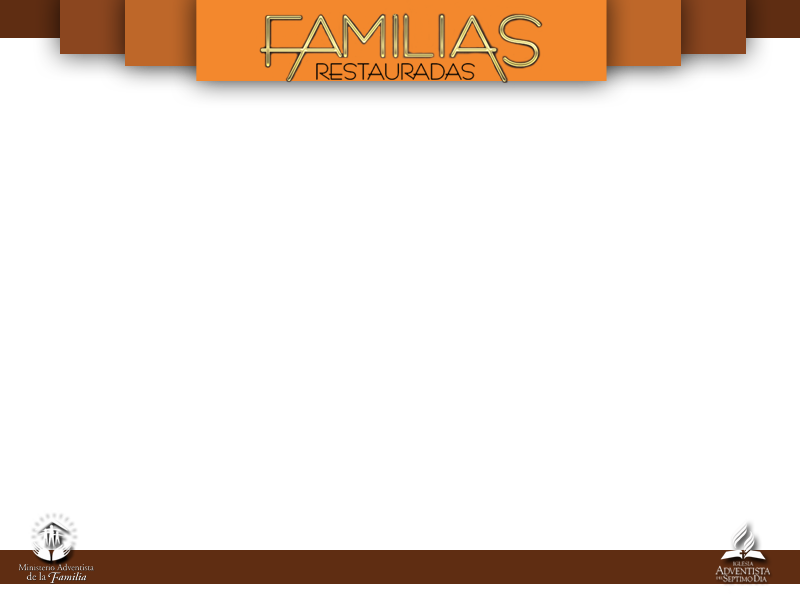 La Biblia no confirma la ciencia, sino que la ciencia confirma a la Biblia.
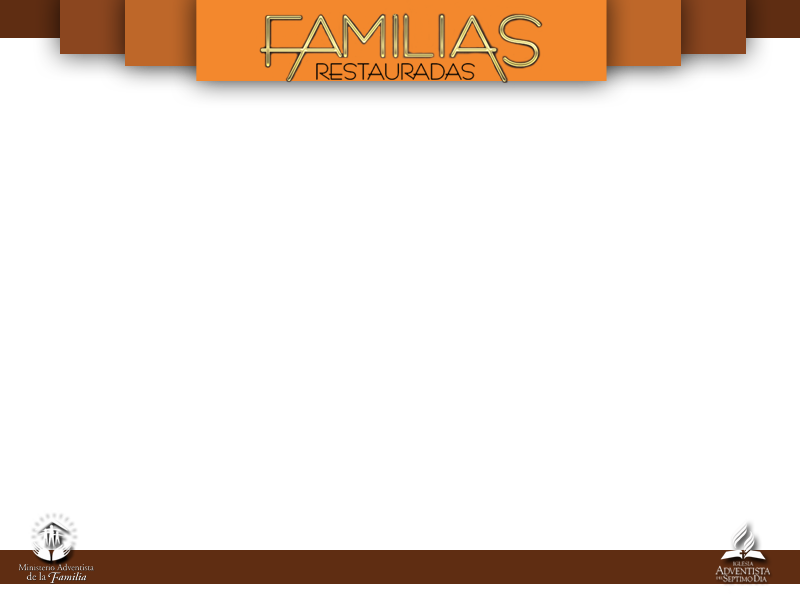 En el tiempo de Cristo, las personas estaban
aglomeradas a la orilla del estanque solo porque la tradición decía que el ángel agitaría el agua y la primera persona sería curada.
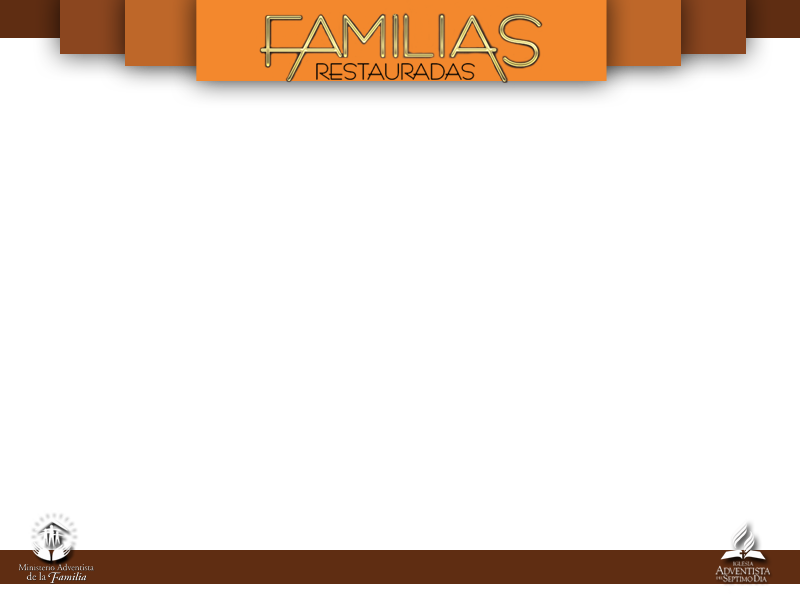 UNA ESPERANZA
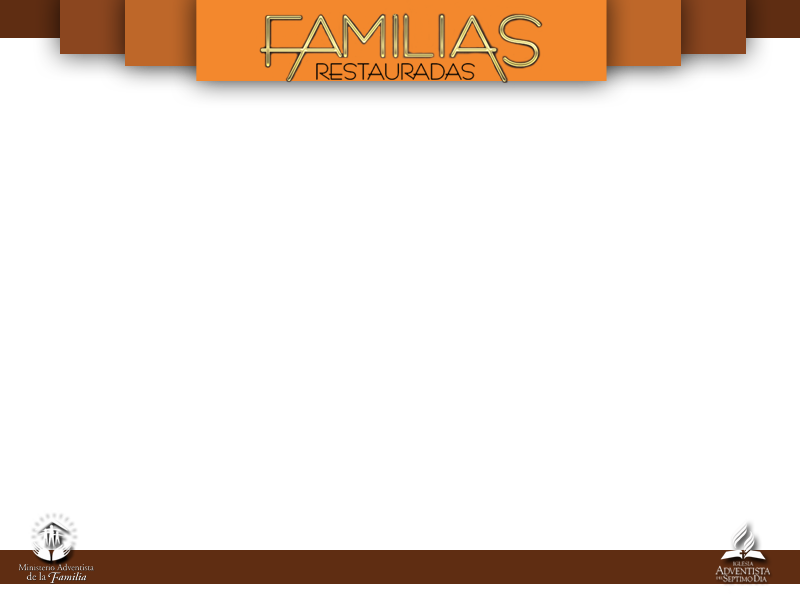 La vida es esperar. Esperar, esperar y esperar.
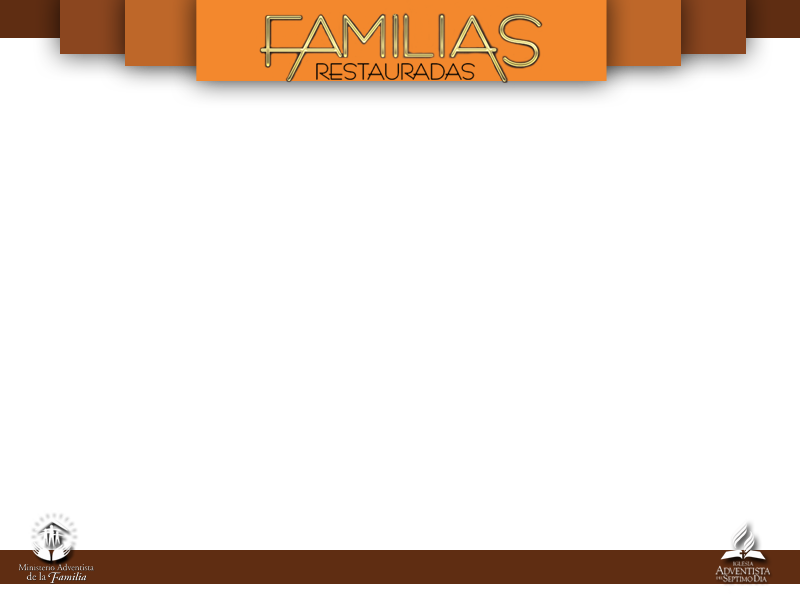 Pero la esperanza del cristiano no es que se cumpla un deseo. Es la certeza de que va a cumplirse.
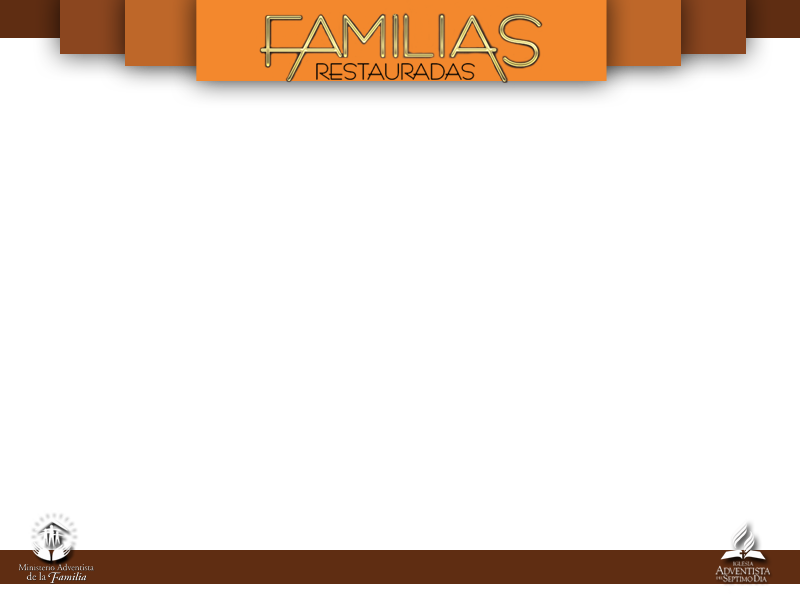 La esperanza del cristiano es el regreso de Cristo. ¡Cristo volverá!
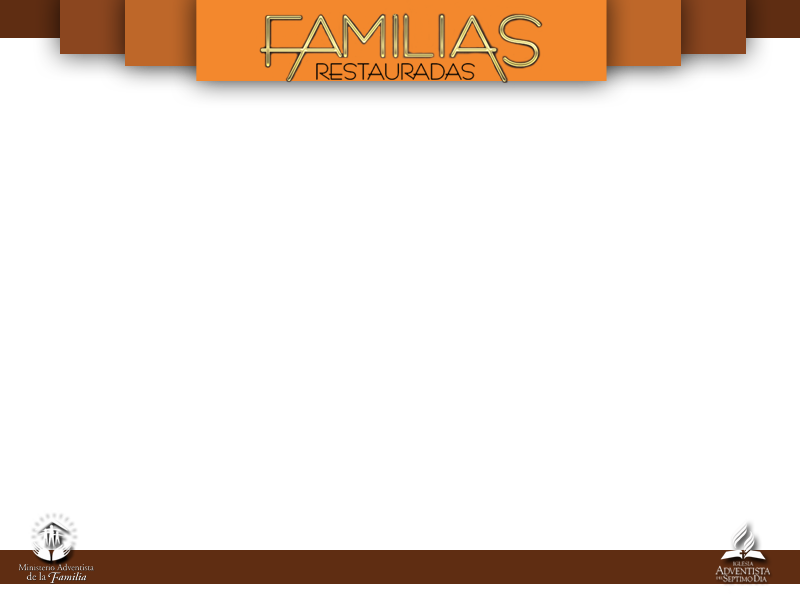 LA SOLUCIÓN
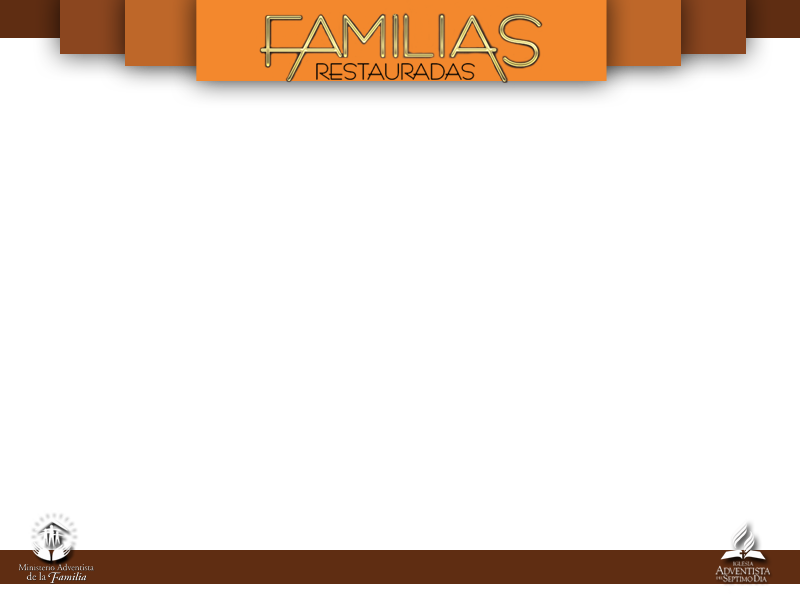 Jesús llegó y encontró tres tipos de enfermos reunidos a la orilla del estanque. La Biblia dice
que los primeros eran los ciegos.
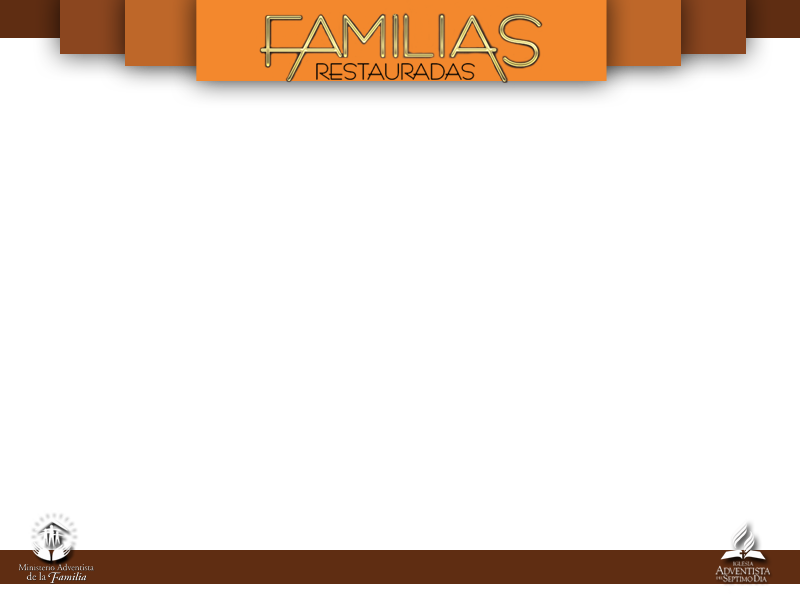 ¿Qué es un ciego?
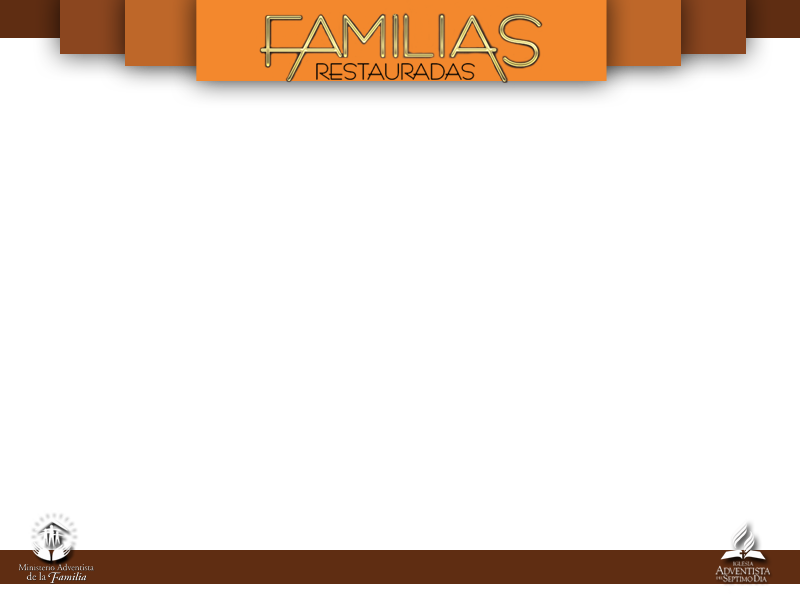 ¿Y un ciego espiritual?
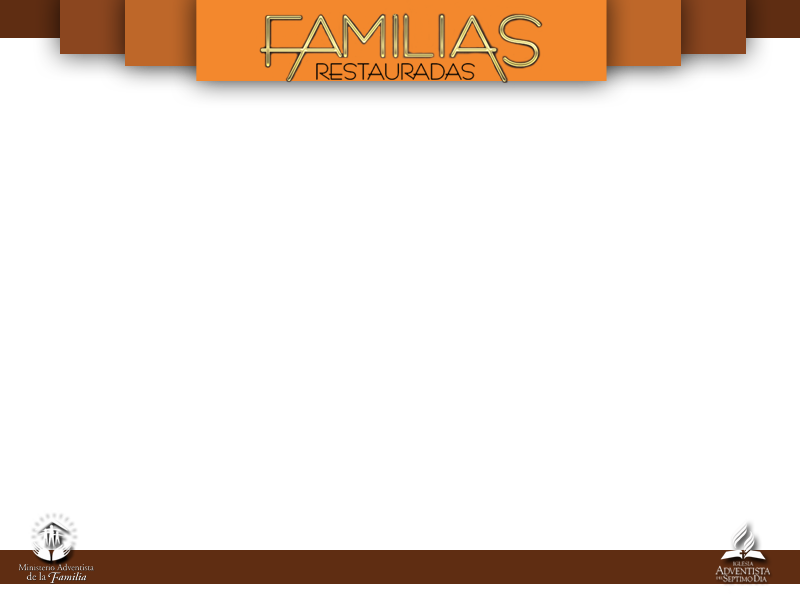 Si eres un ciego espiritual, la
solución es Cristo.
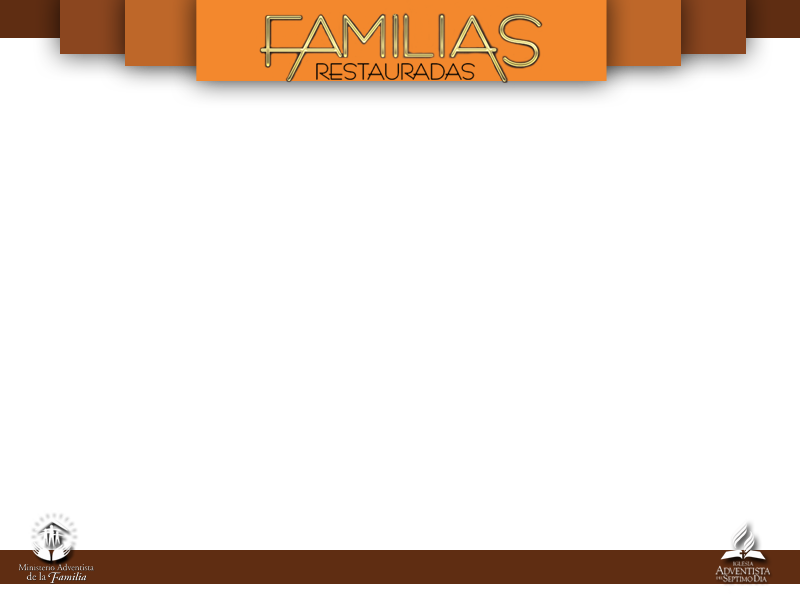 ¿Qué es
un cojo?
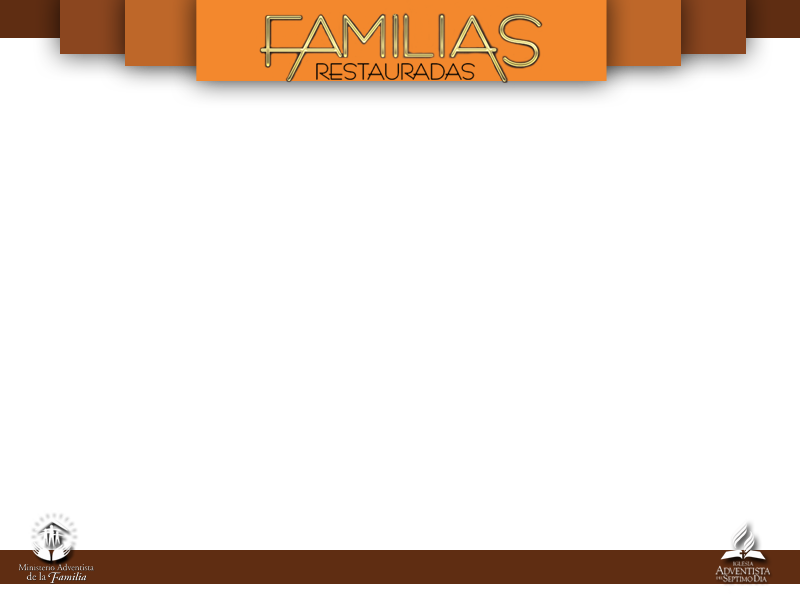 Cristo es la solución
para aquellos que tratan de construir, de ir al frente pero no van.
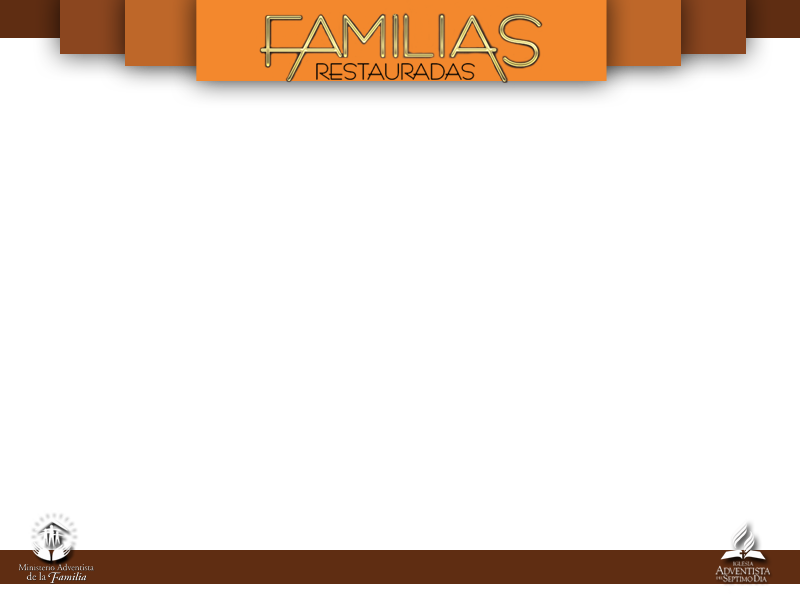 Jesús es la solución para aquellos mancos espirituales, para los cojos espirituales,
para aquellos que no tienen un brazo espiritualmente hablando.
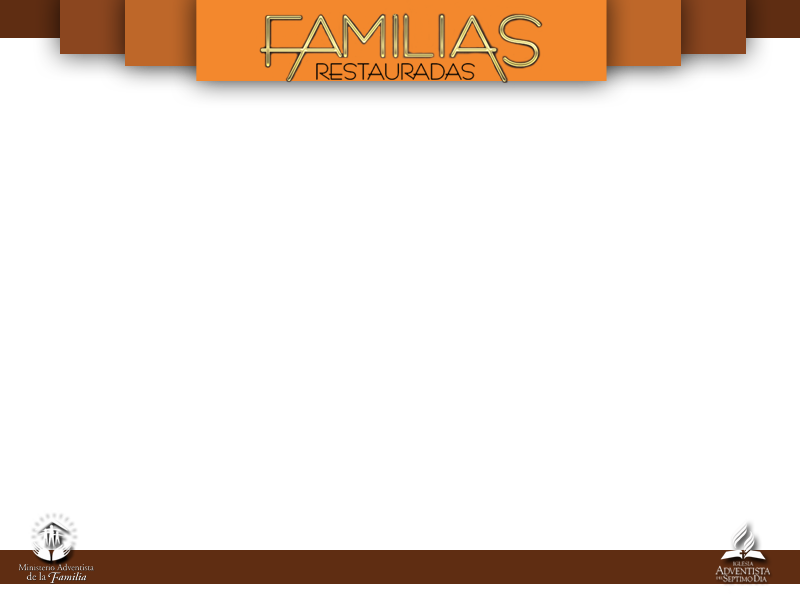 ¿Y qué es un paralítico?
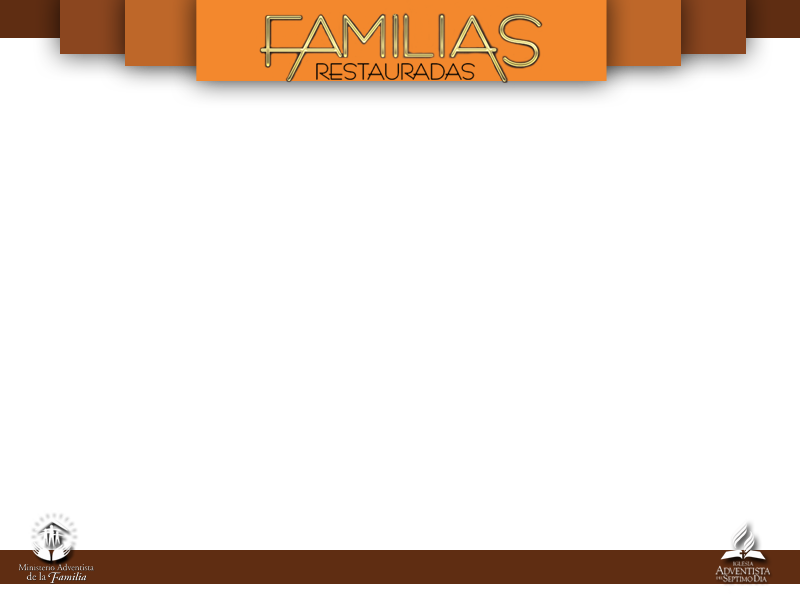 Un paralítico espiritual es aquel hombre que con su pensamiento vuela, pero cuando abre los ojos
está preso, no avanza, no sale de su lugar.
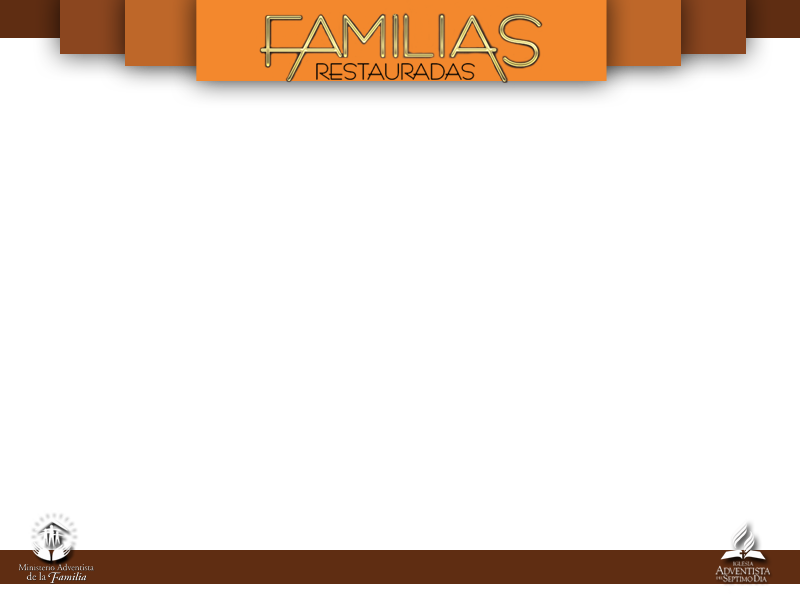 NADA ES IMPOSIBLE
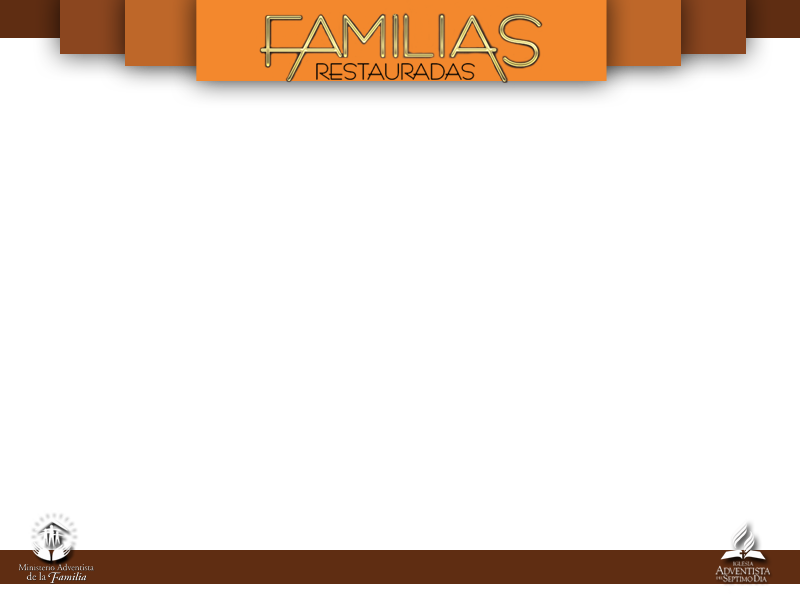 ¿Por qué Jesús no buscó un paralítico que estuviera en ese
estado desde hacía un mes?
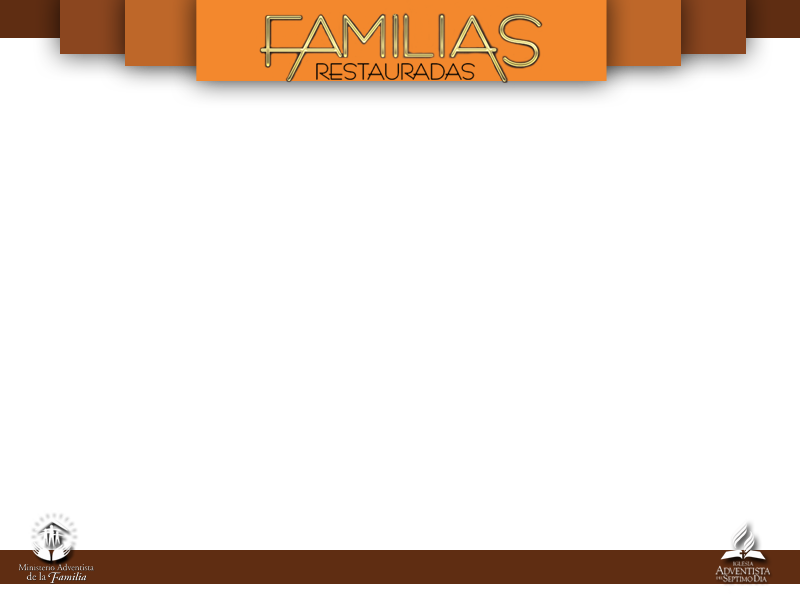 Dios ama a los incrédulos.
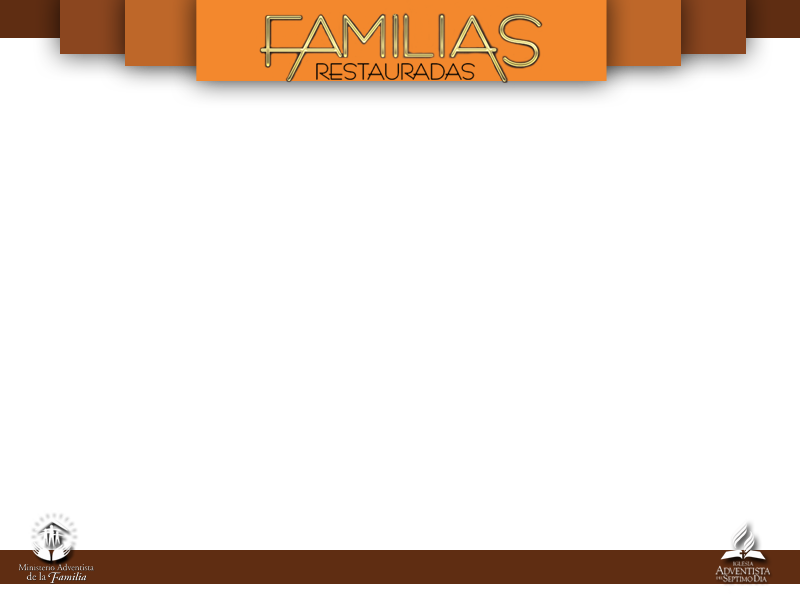 Voy a demostrar
que para mí nada es imposible.
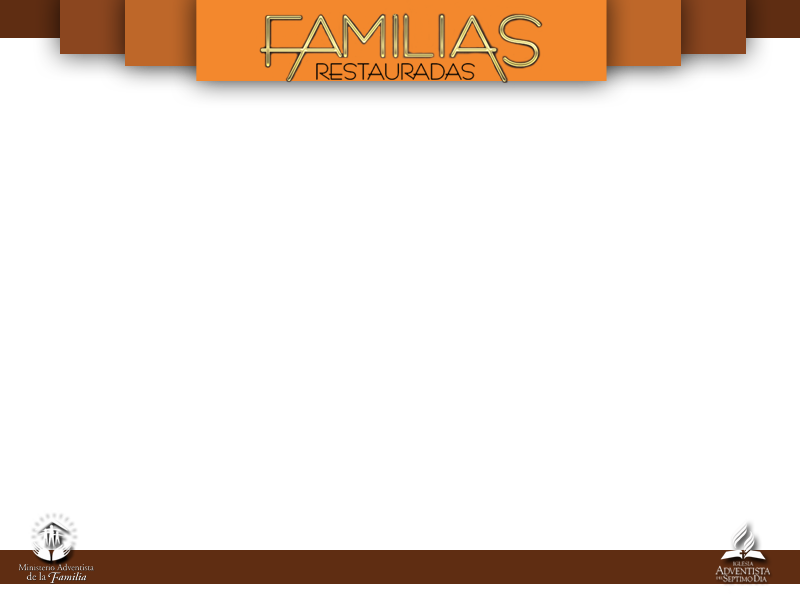 Yo lo puedo todo.
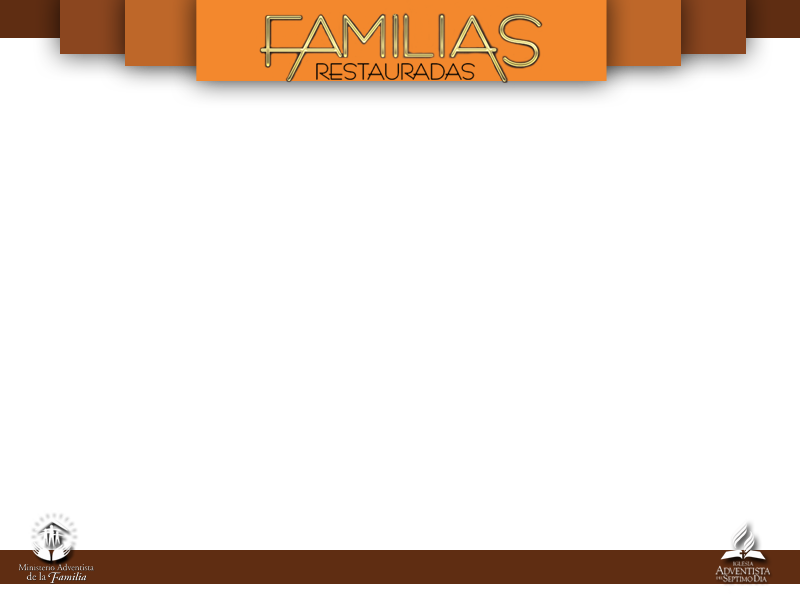 No hay nada que Dios no pueda hacer
por ti. Todo lo que tú debes hacer es creer.
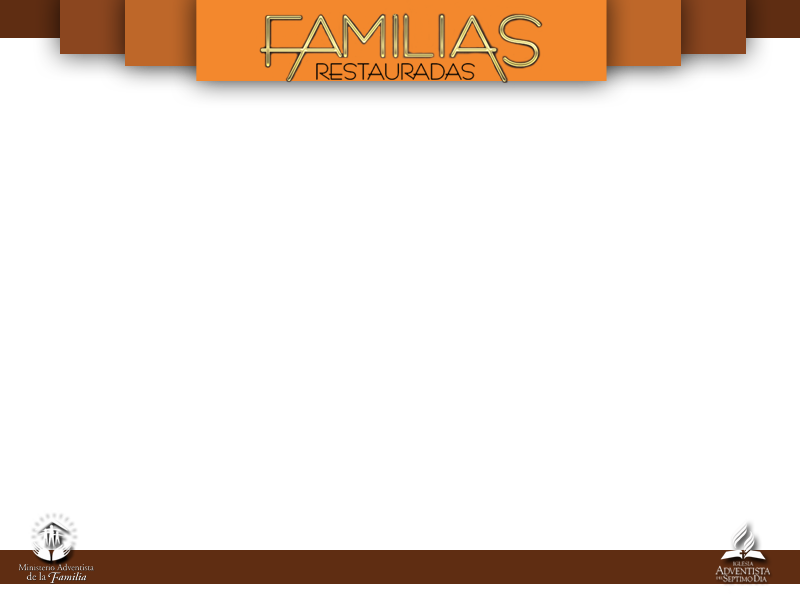 ¿Por qué Jesús le preguntó al paralítico: “¿Quieres ser
sano?” Porque Jesús no puede hacer nada sin que tú digas que sí. Tú tienes que querer.
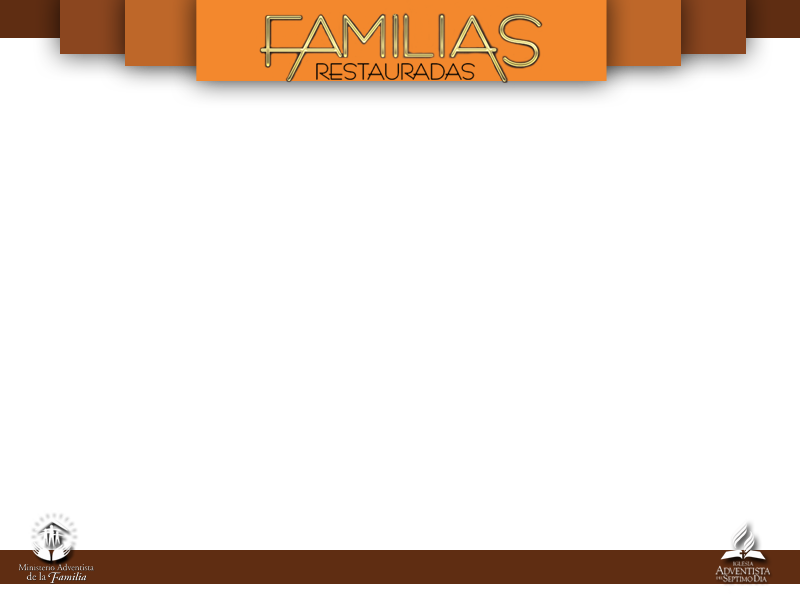 “¿QUIERES SER SANO?”
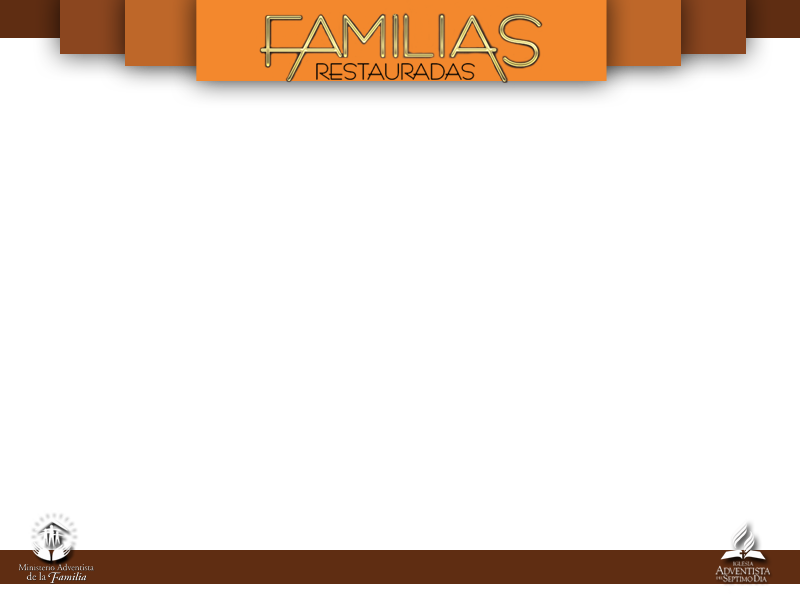 “Señor, te necesito”.
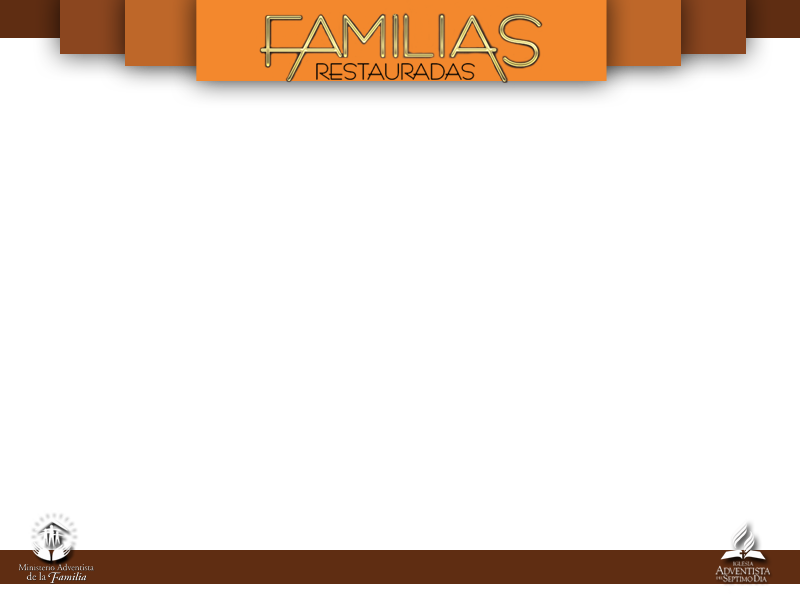 Necesitas a Jesús.
Pero Jesús jamás hará algo por ti, a menos que tú le abras tu corazón.
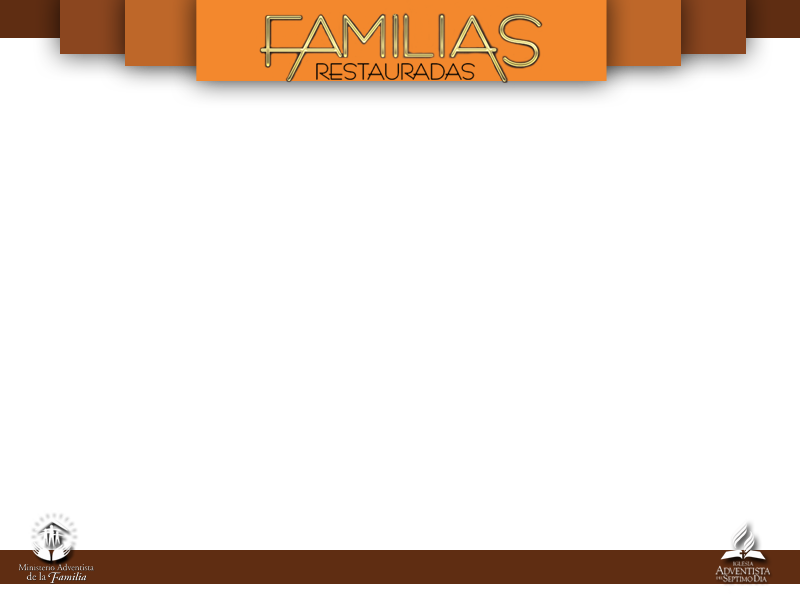 Los seres humanos preferimos mirar a nuestro alrededor.
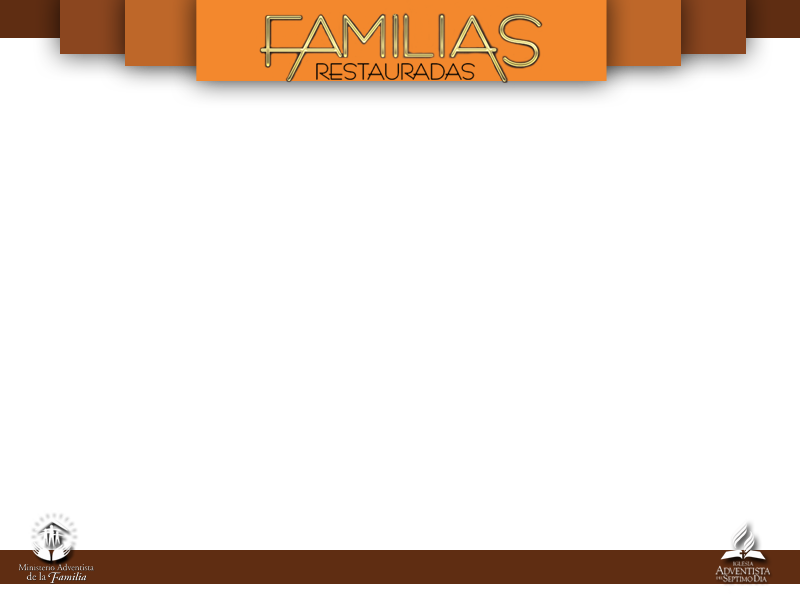 “Levántate, toma tu lecho, y anda”.
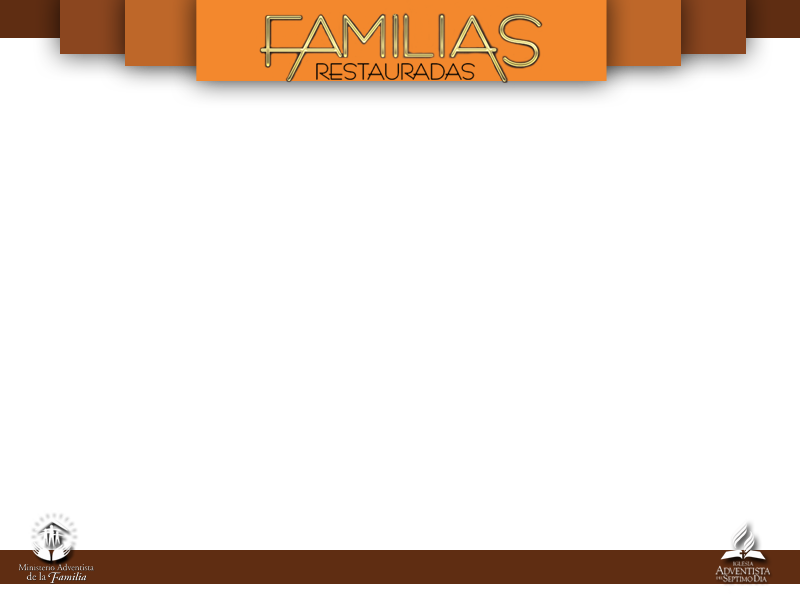 Se levantó y comenzó a andar.
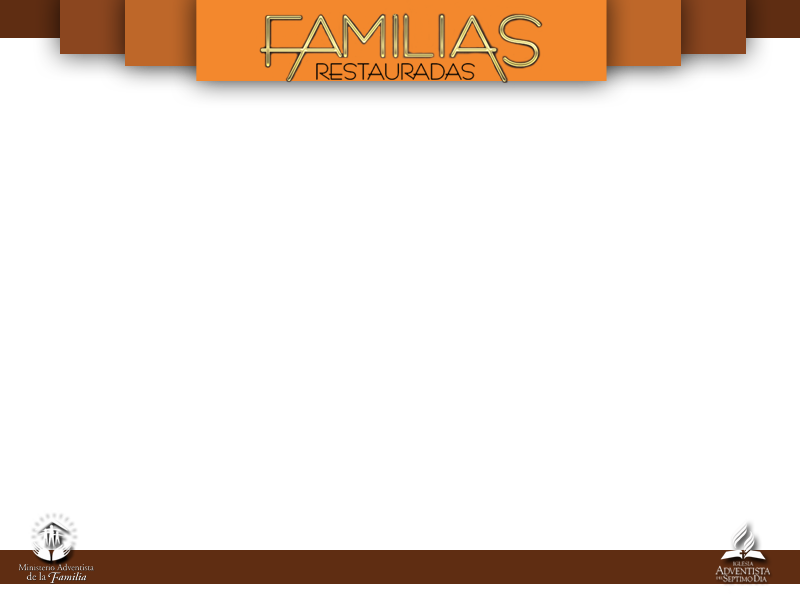 No creemos en los sentimientos, porque los sentimientos humanos son engañosos,
son mentirosos.
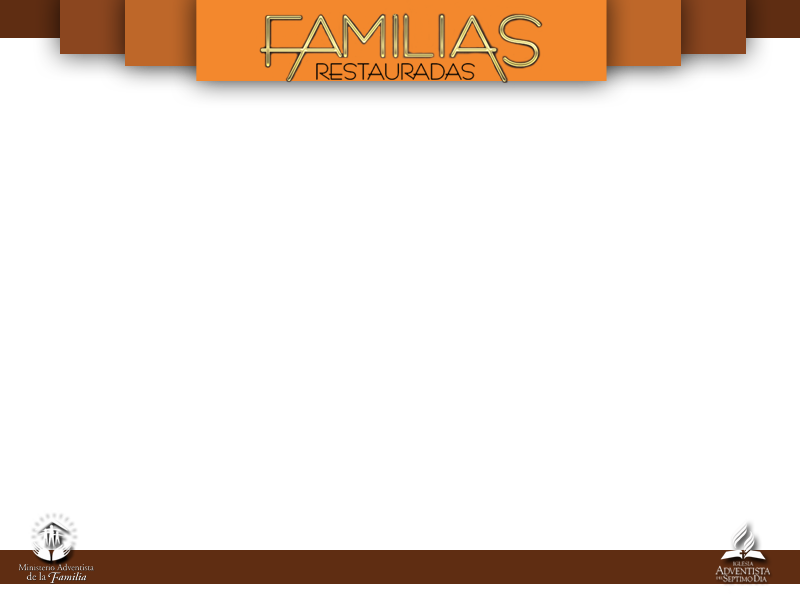 CÓMO HABLAR CON DIOS
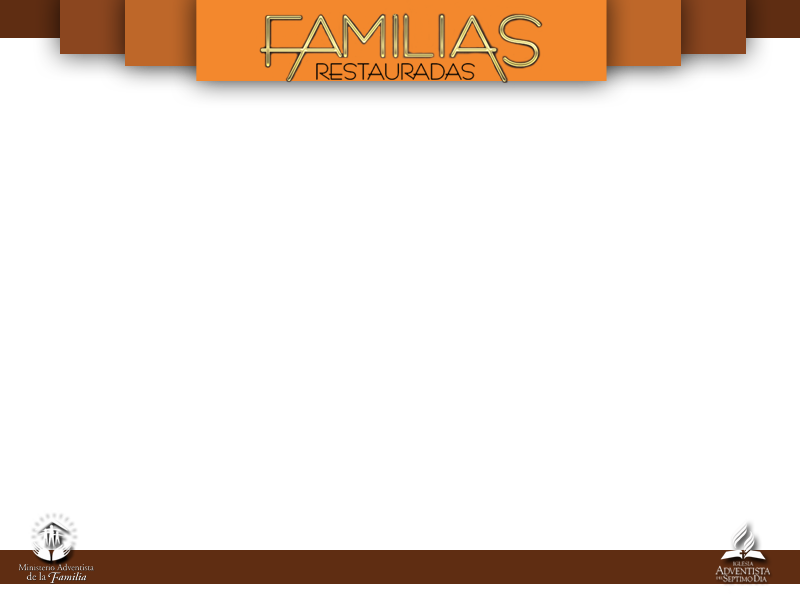 “Hay camino que al hombre le parece derecho; pero su fin es camino de muerte”.
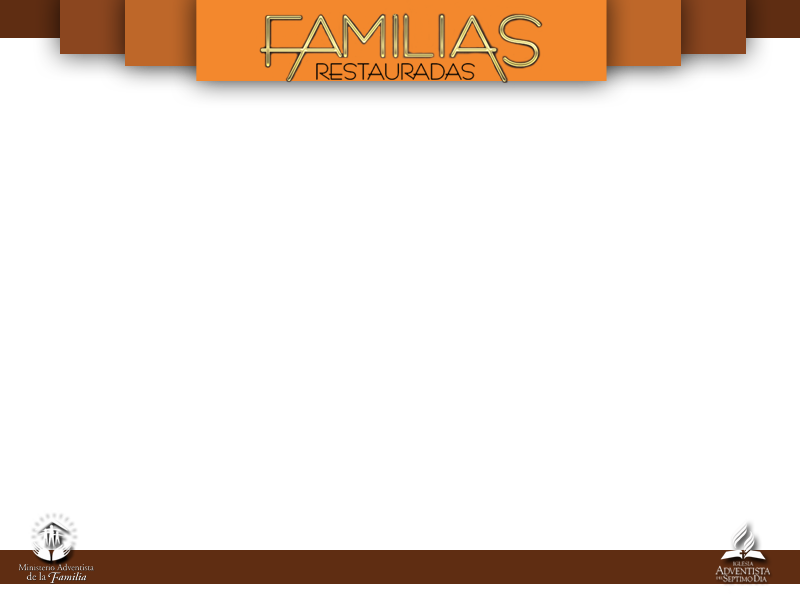 Necesitas tener una experiencia
personal de vida con Cristo.
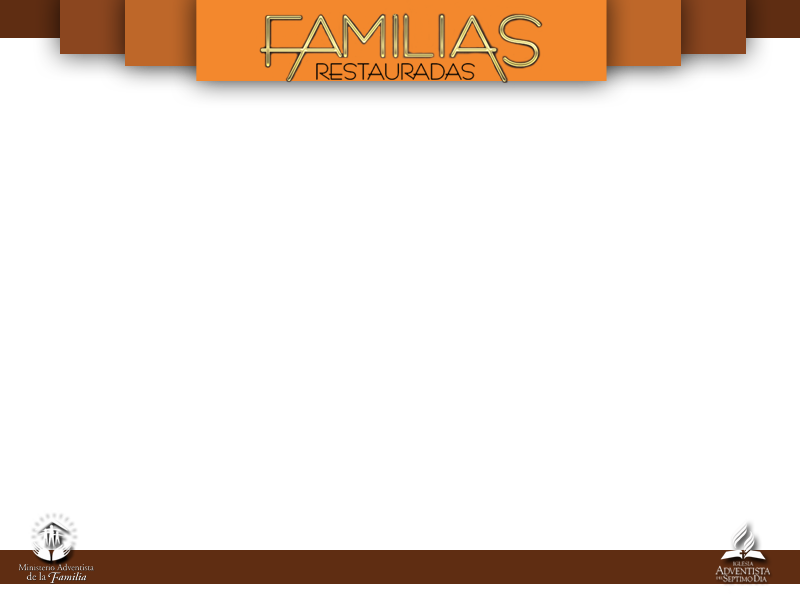 Necesitas haber leído la Palabra de Dios y no haber encontrado la respuesta en la Palabra de Dios.
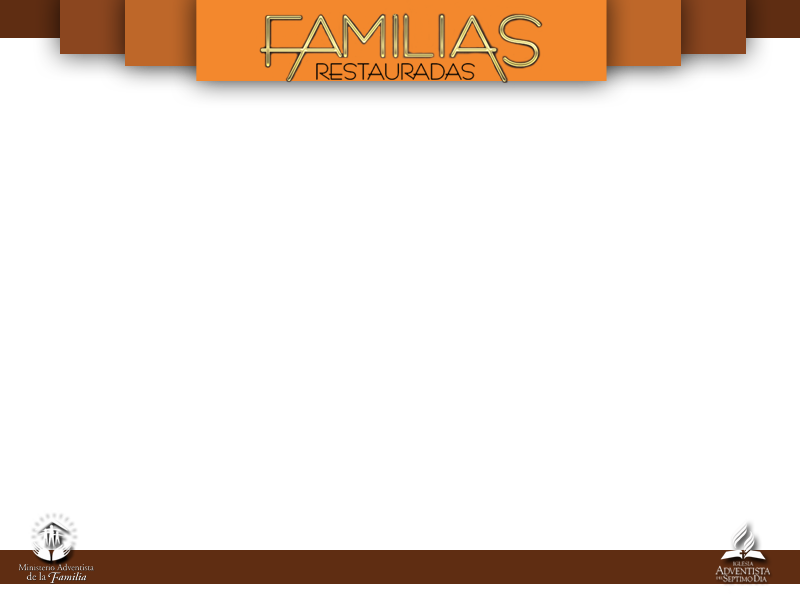 ES NECESARIO ESCUCHAR LA VOZ DE DIOS
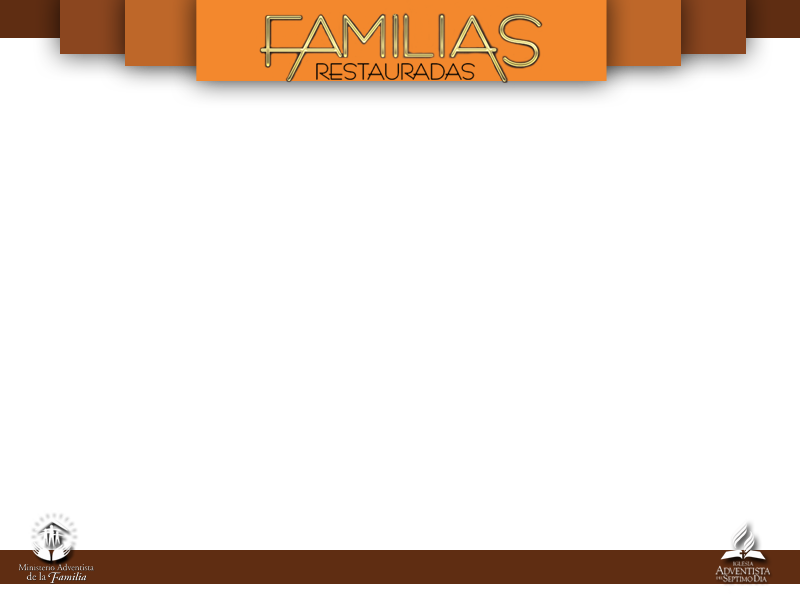 Debes buscar las respuestas divinas en la Palabra de Dios, no en el sentimiento.
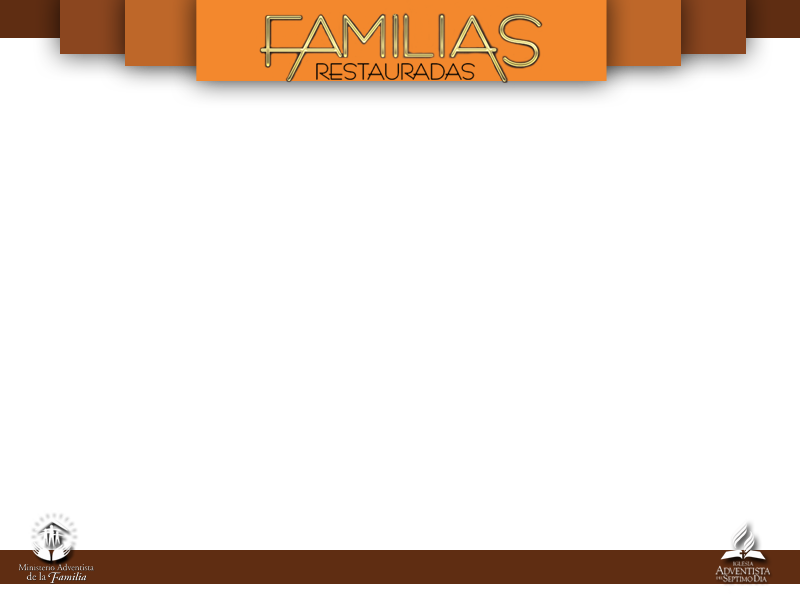 Cristo salva y la iglesia es el lugar donde tú te encuentras con Cristo para alabar el nombre de Dios.
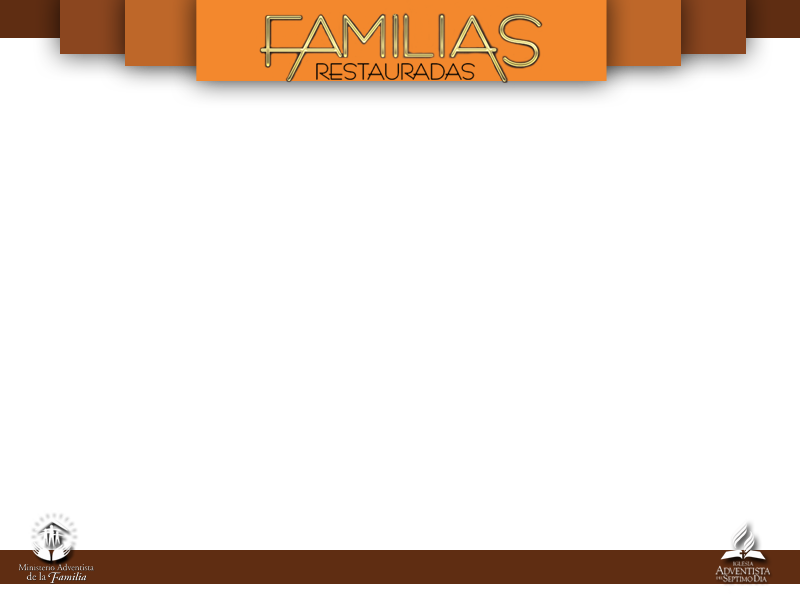 La familia que ora y alaba
a Dios permanece unida por el resto de la vida.